Chapter 11
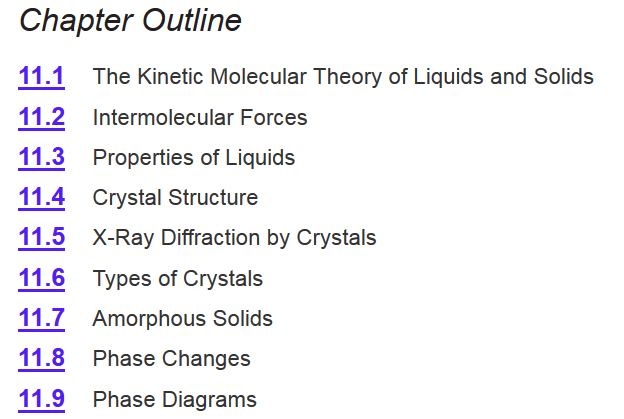 Intermolecular forces according to Google Images:
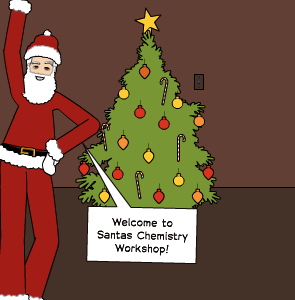 Ch 11
Page 467
1
Solids
Crystalline solids
Exhibit a three-dimensional order.
Show diffraction pattern when irradiated with X-rays.
Amorphous solids
Exhibit a short-range order, but
	are disordered over the long range.
Do not show diffraction pattern under X-ray irradiation.
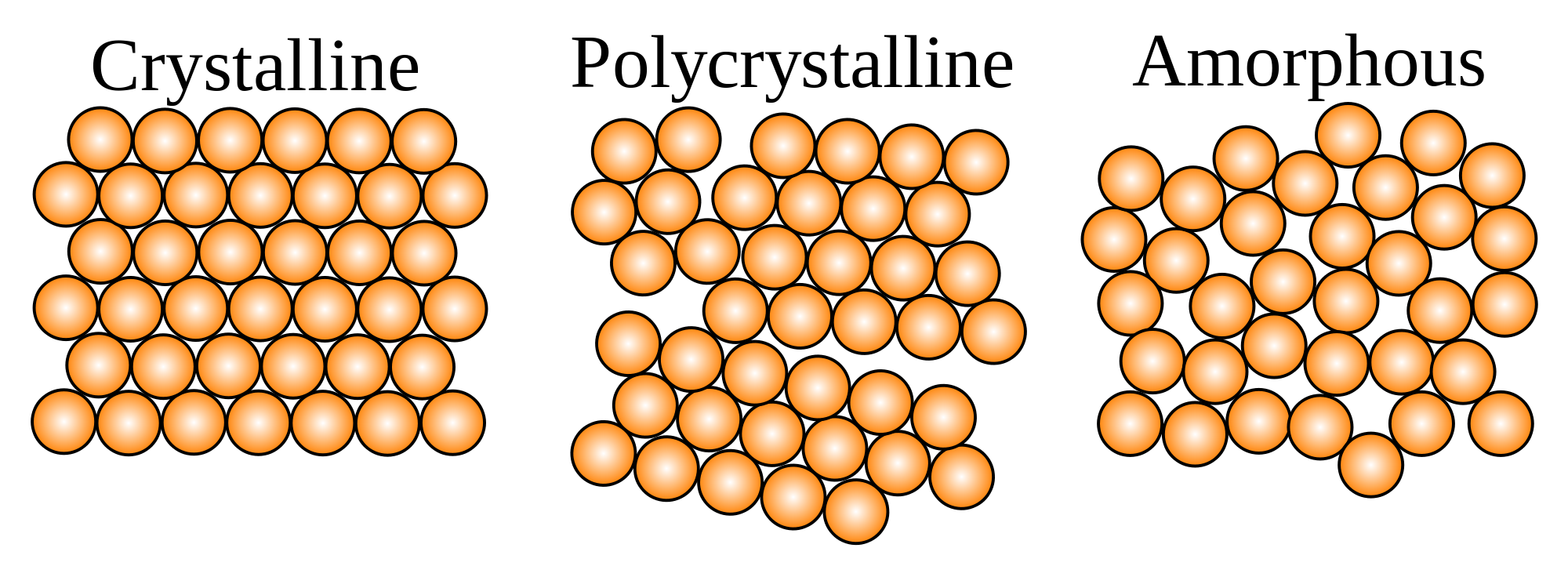 2
Crystalline Solids
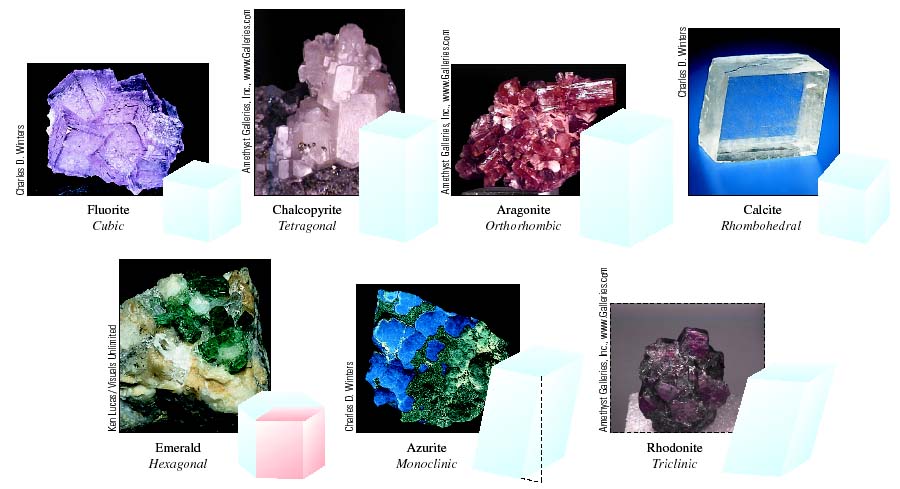 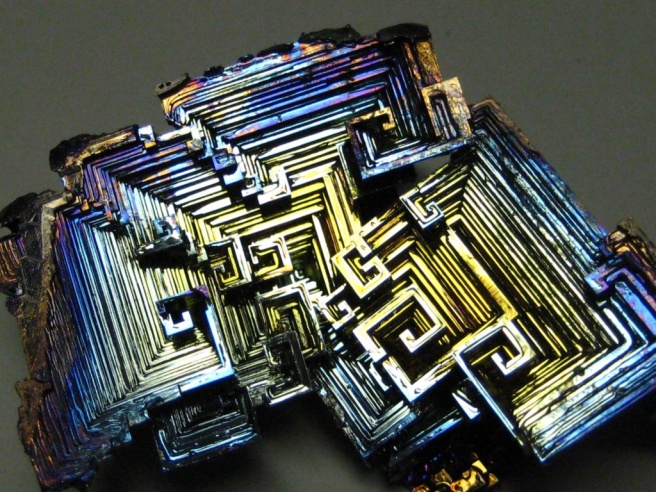 Bismuth Crystals
3
lattice
point
Unit cells in 3 dimensions
Unit Cell
Crystalline Solids
A crystalline solid possesses rigid and long-range order.  In a crystalline solid, atoms, molecules or ions occupy specific (predictable) positions.
A unit cell is the basic repeating structural unit of a crystalline solid.
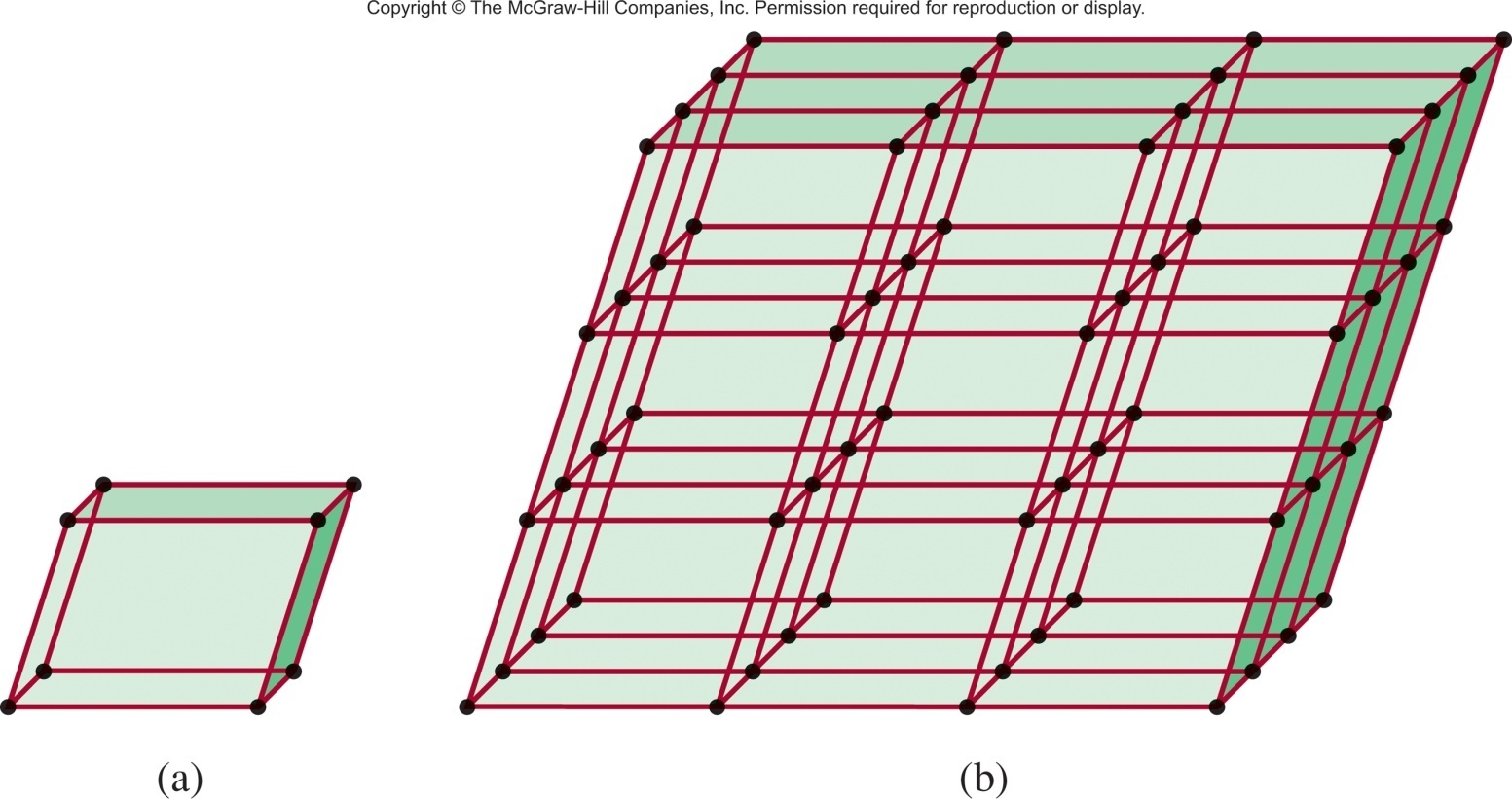 At lattice points:
Atoms
Molecules
4
Seven Basic Unit Cells
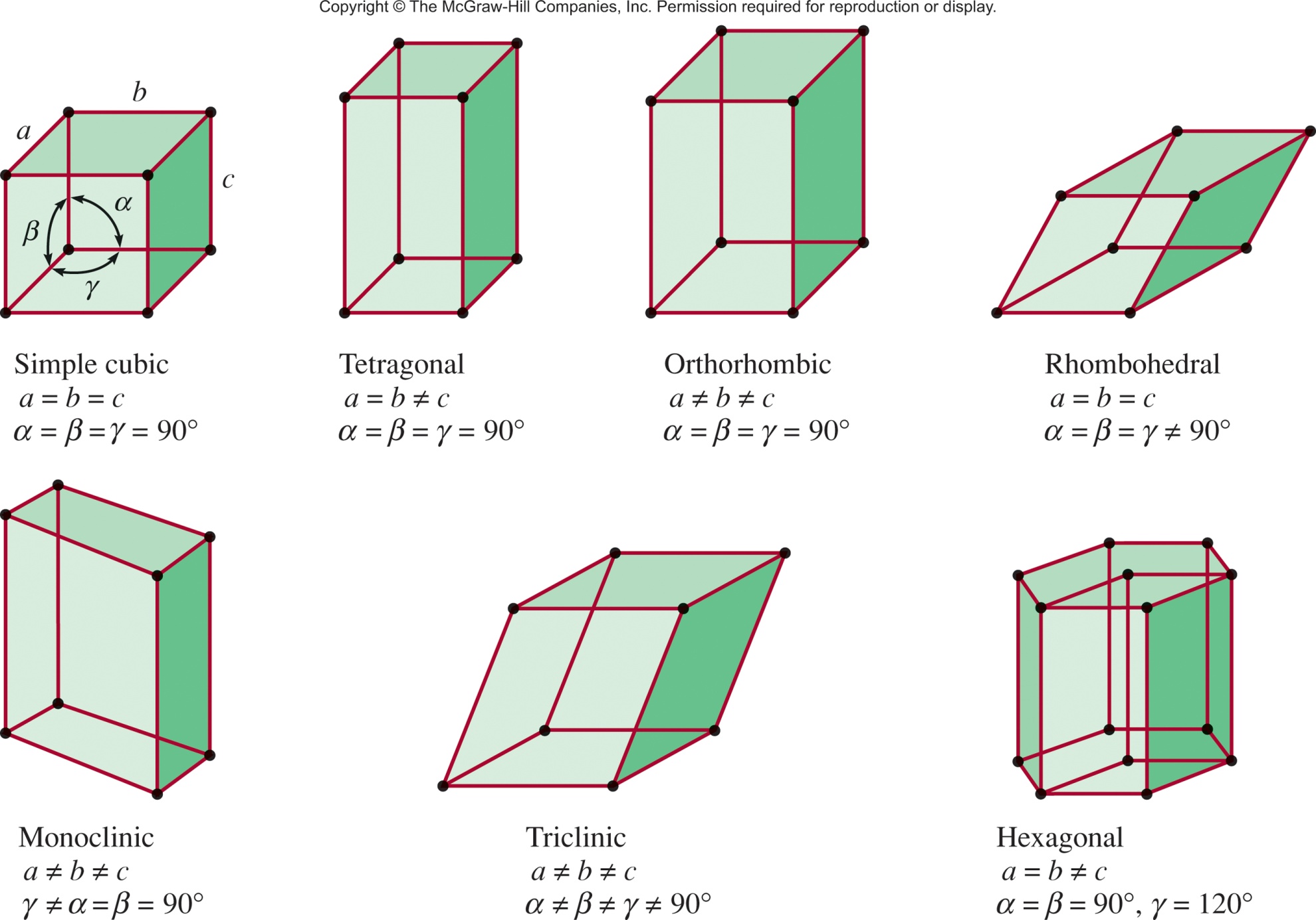 Ch 11.4
Page 480
5
Relation Between Edge Length and Atomic Radius
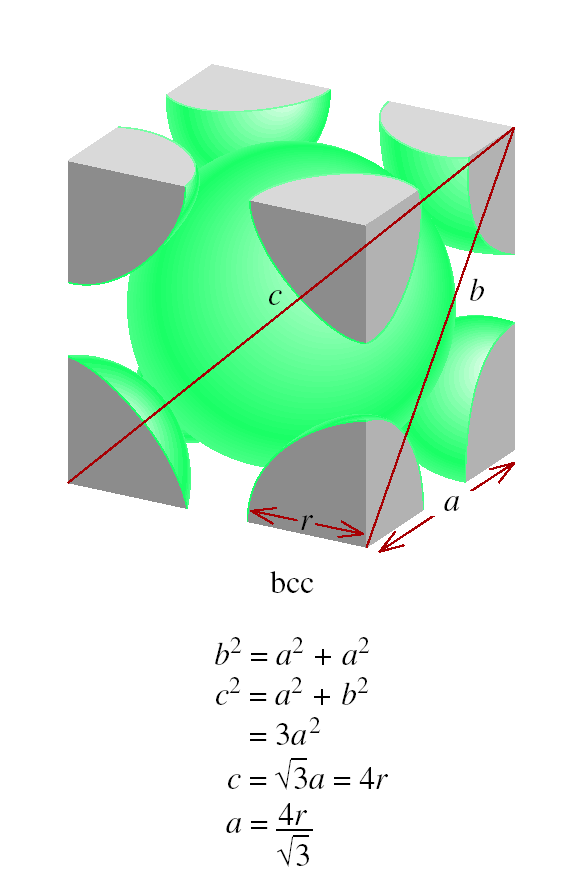 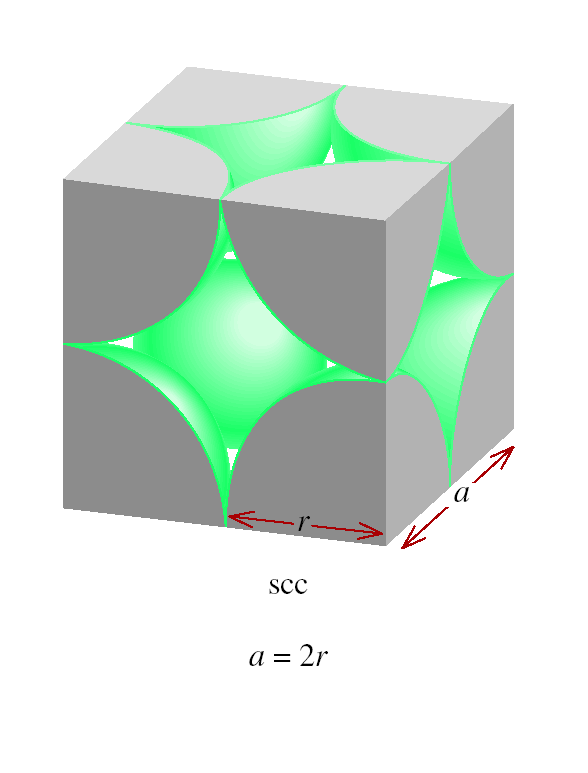 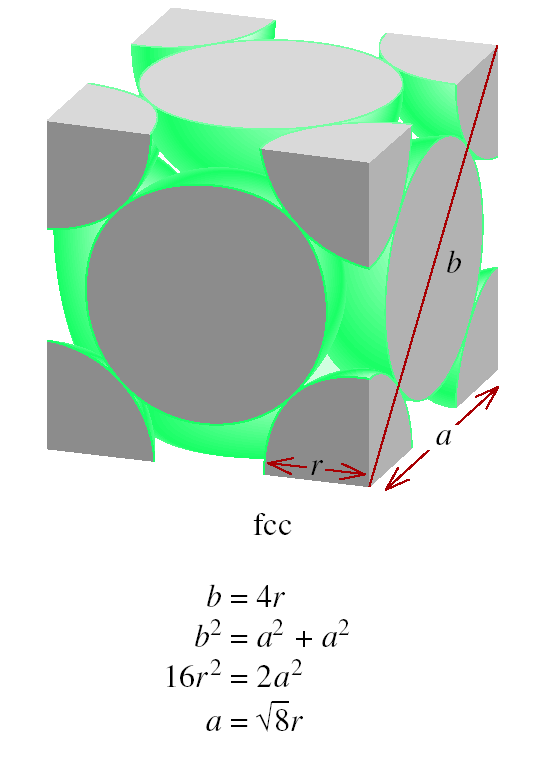 6
Types and Examplesof Crystalline Solids
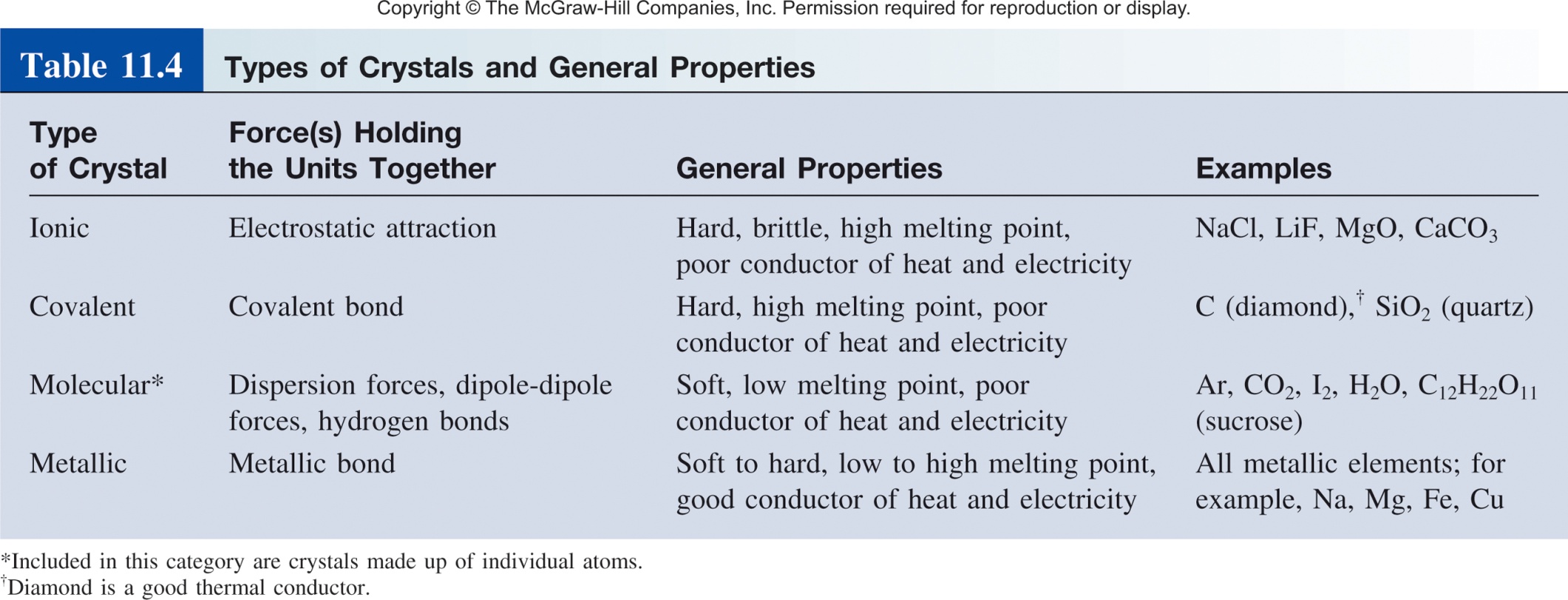 Ch 11.6
Page 493
7
Ionic Crystals
Lattice points occupied by cations and anions
Held together by electrostatic attraction
Hard, brittle, high melting point
Poor conductor of heat and electricity
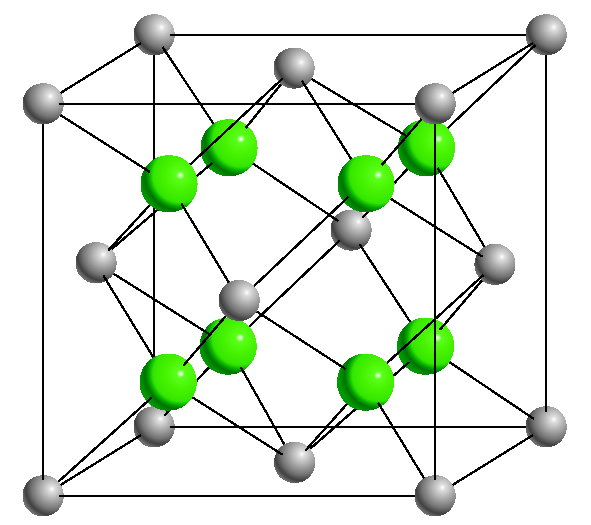 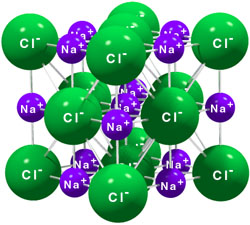 NaCl
CaF2
8
Covalent Crystals
Lattice occupied by atoms
Held together by covalent bonds
Hard, high melting point
Poor conductor of heat and electricity
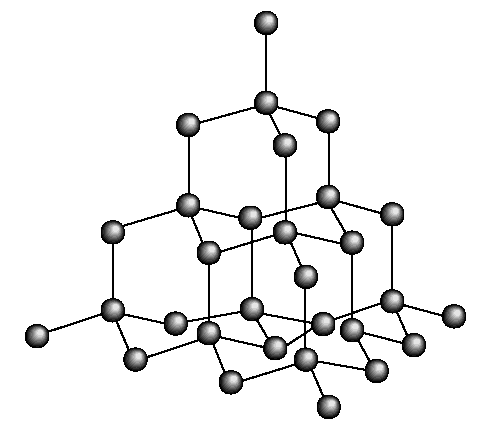 carbon
atoms
silicon
atoms
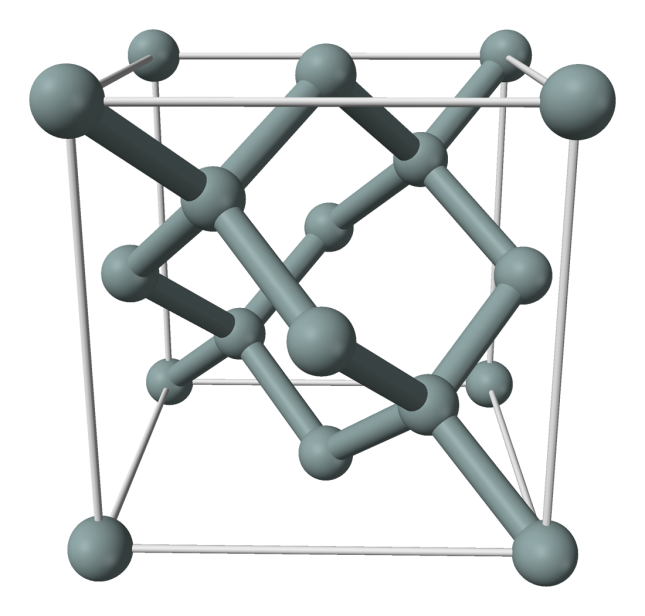 diamond
silicon
9
Molecular Crystals
Lattice points occupied by molecules
Held together by intermolecular forces
Soft, low melting point
Poor conductor of heat and electricity
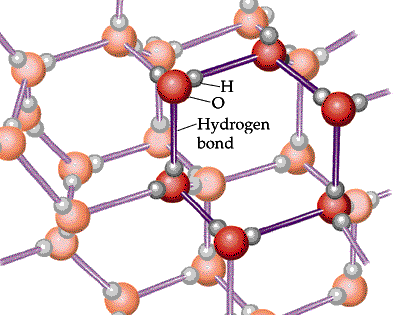 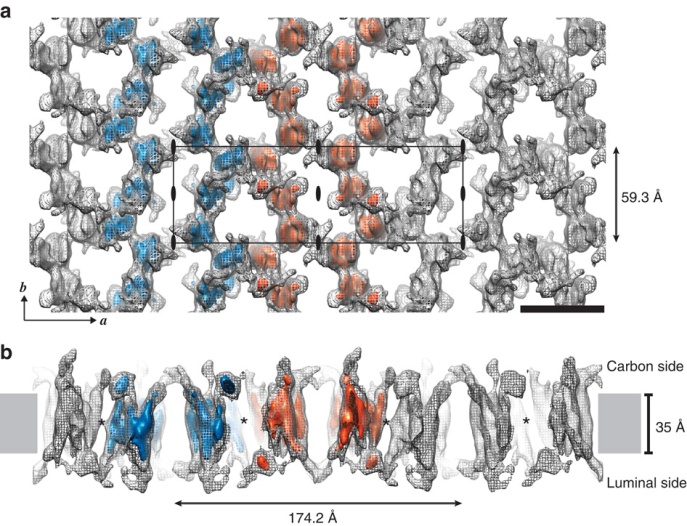 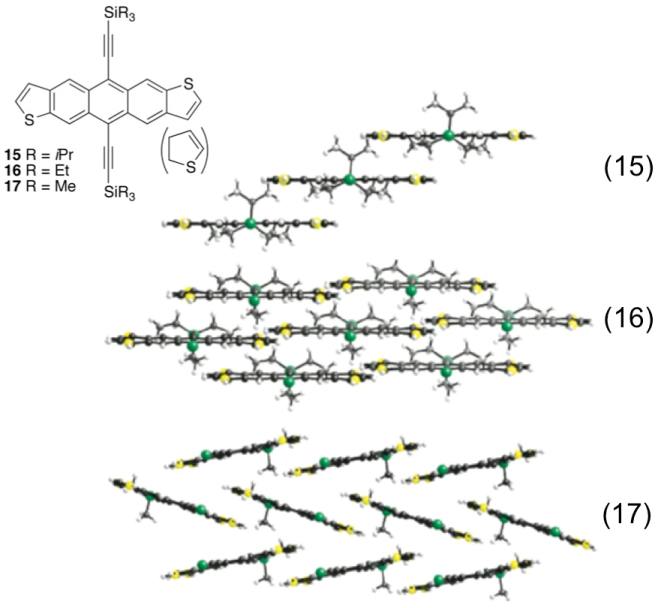 H2O (ice)
Proteins
10
Organic Molecules
nucleus &
inner shell e-
mobile “sea”
of e-
Metallic Crystals
Lattice points occupied by metal atoms
Held together by metallic bonds
Soft to hard, low to high melting point
Good conductors of heat and electricity
Cross Section of a Metallic Crystal
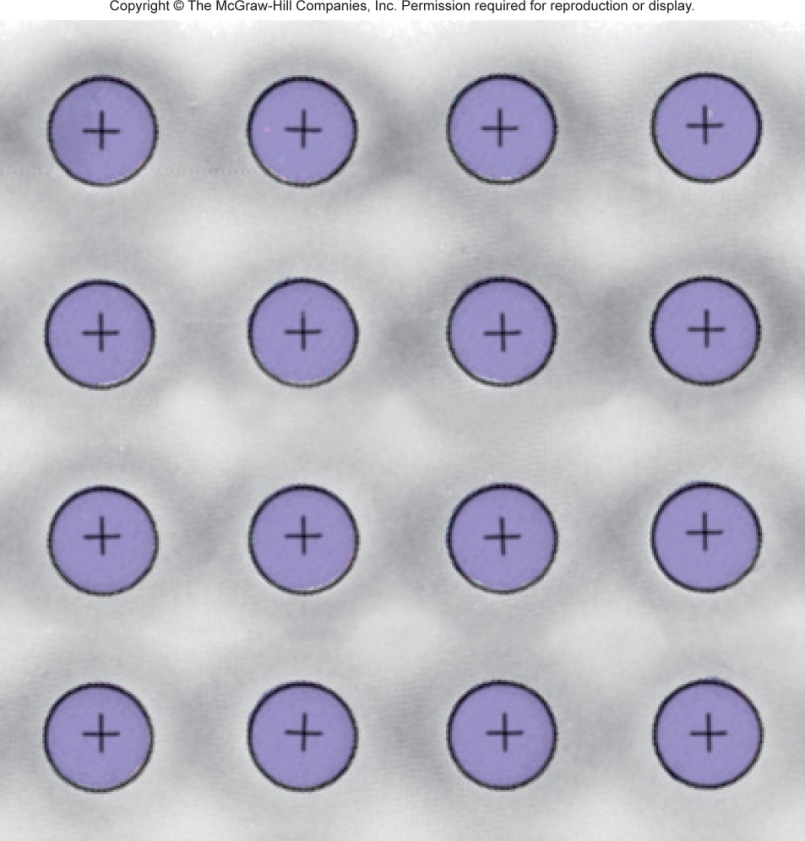 Types and Examplesof Crystalline Solids
Atomic solids
Only the noble gases
Molecular solids
H2, Cl2, H2O, CH4, C6H12O6 (glucose)
Ionic solids
NaCl, CaF2
Network covalent solids
C (diamond), C (graphite), SiO2 (quartz)
Metallic solids
Na, Ca, Fe, Cu, Pb, Gd
12
How do we know their structure?
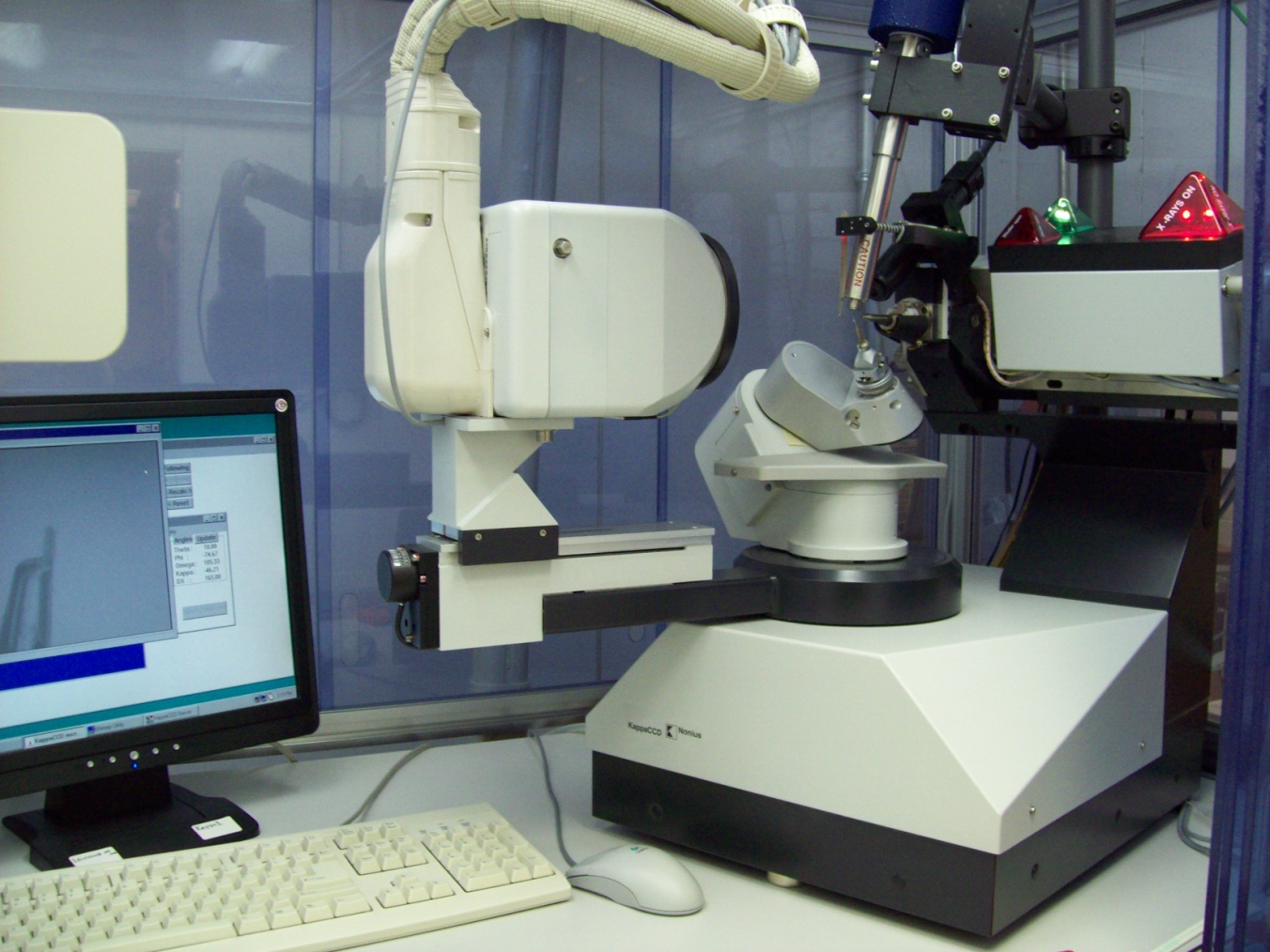 x-ray crystallography
Ch 11.5
Page 486
Discovery of X-Rays
The first Nobel prize in Physics
Wilhelm Röntgen (1901)
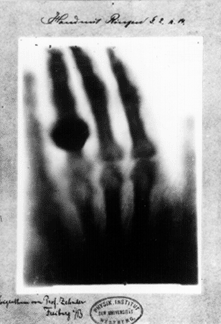 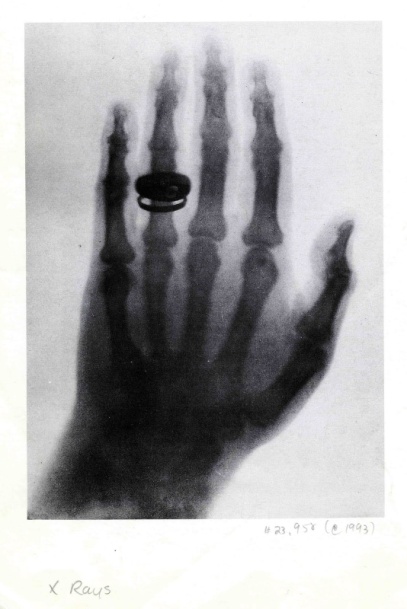 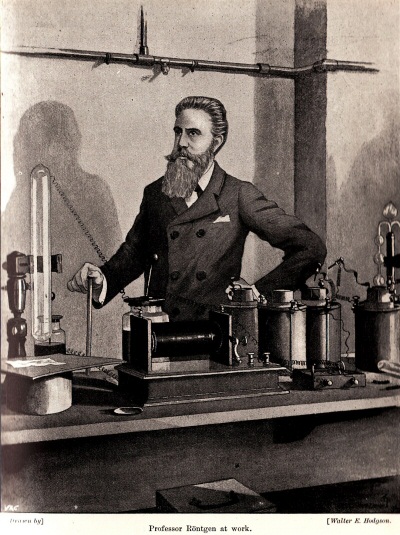 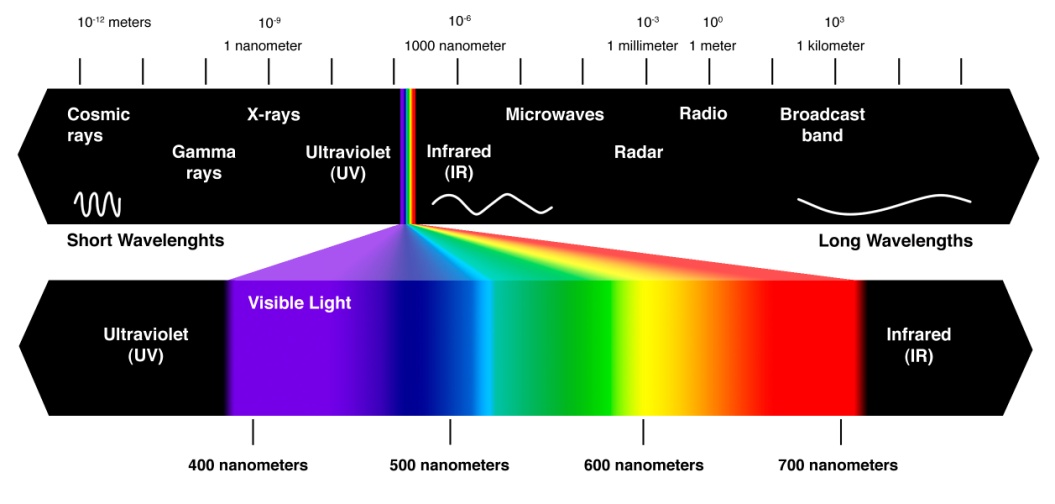 X-Rays Diffraction
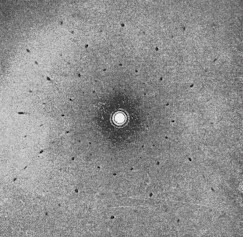 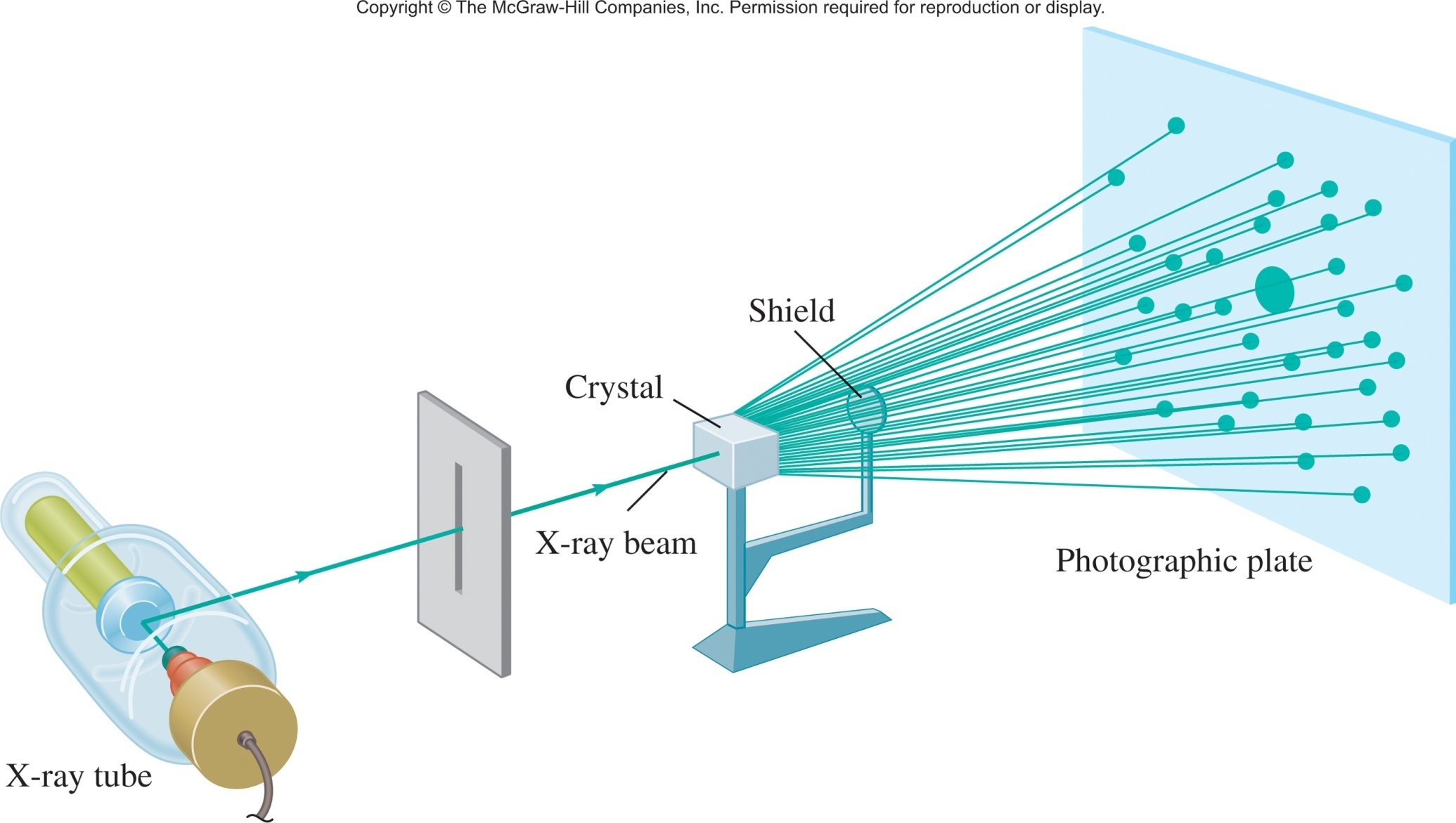 NaCl
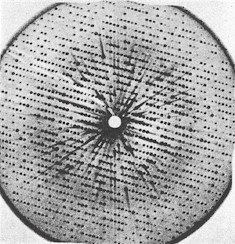 X-ray Diffraction
Myoglobin
15
x-ray Diffraction
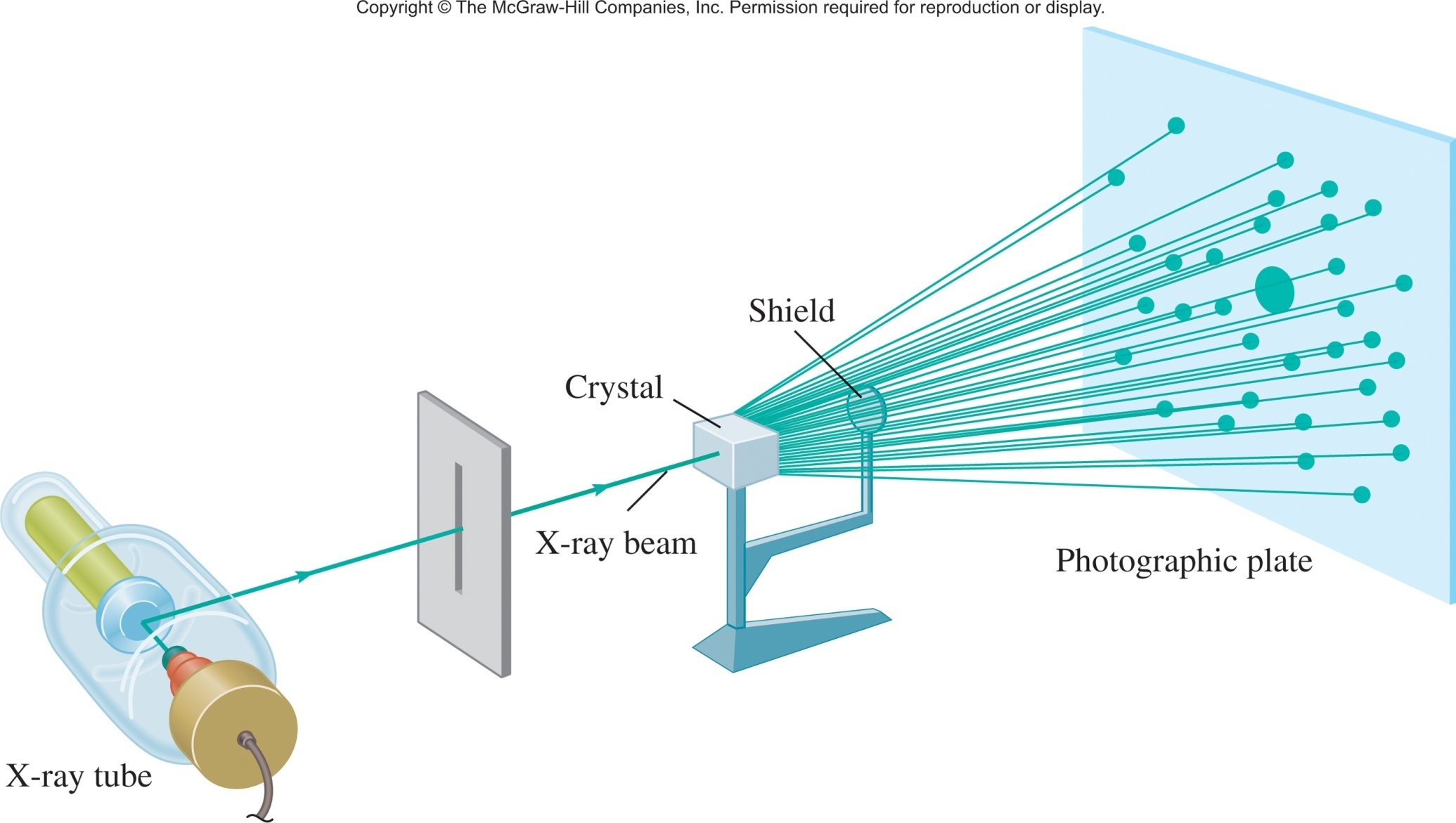 NaCl
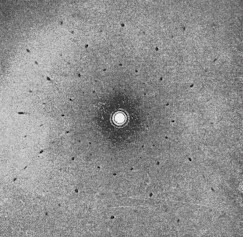 constructively
destructively
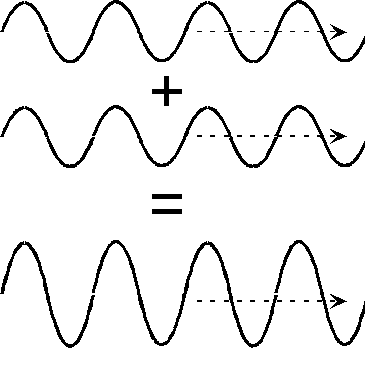 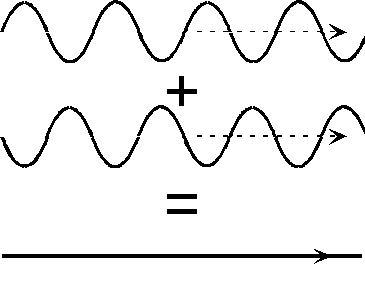 Diffraction
Can be observed for any kind of waves
When diffraction occurs from several periodically arranged objects, the waves add up (interference) to produce maxima and minima of intensity
To achieve this effect, the distance between the objects should be comparable to the wavelength
In crystals, interatomic distances are on the order of 10-10 m = 1 Å
Hence, the X-rays!
17
X-Ray Diffraction
Constructive Interference
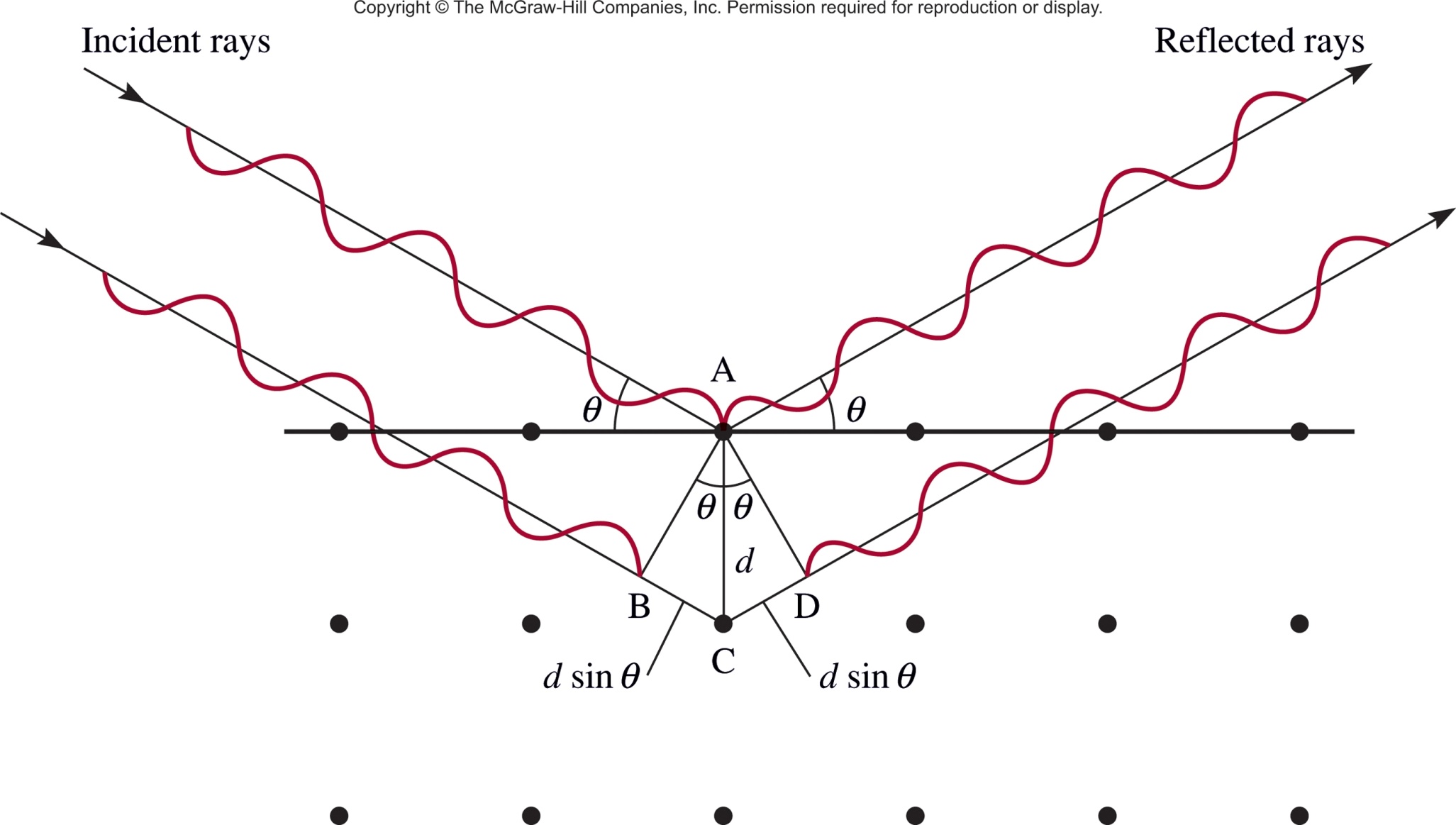 Will only be constructive (give a spot) if:
=
the length of (B to C + C to D)
n
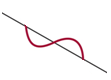 [         ]
Ch 11.5
Page 486
18
Example Calculation
X rays of wavelength 0.154 nm strike an aluminum crystal; the rays are reflected at an angle of 19.3°.  

Assuming that n = 1, calculate the spacing between the planes of aluminum atoms in pm that is responsible for this angle of reflection.  

The conversion factor is obtained from 1 nm = 1000 pm.
Example Calculation
Solution  Converting the wavelength to picometers and using the angle of reflection (19.3°), we write
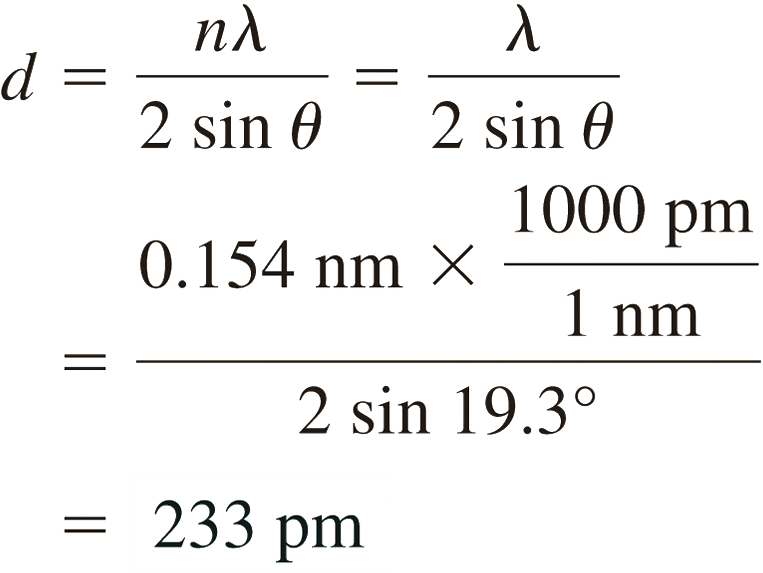 Diffraction
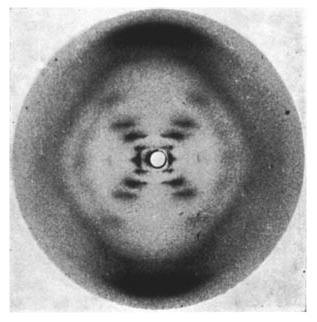 Photo 51 
Rosalind Franklin
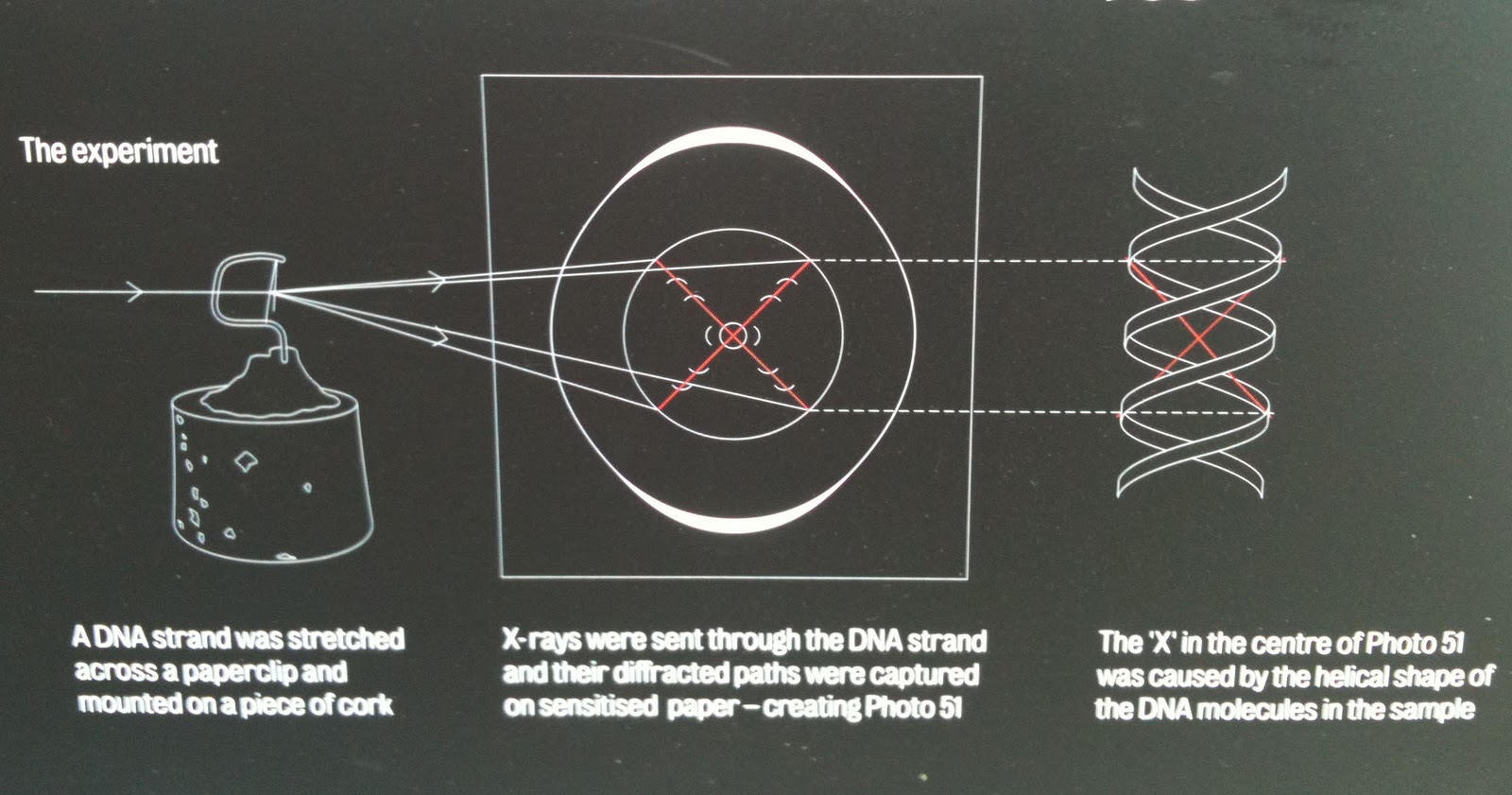 21
X-Ray Crystallography
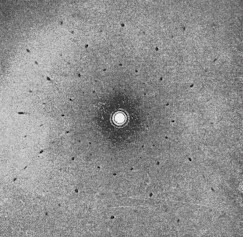 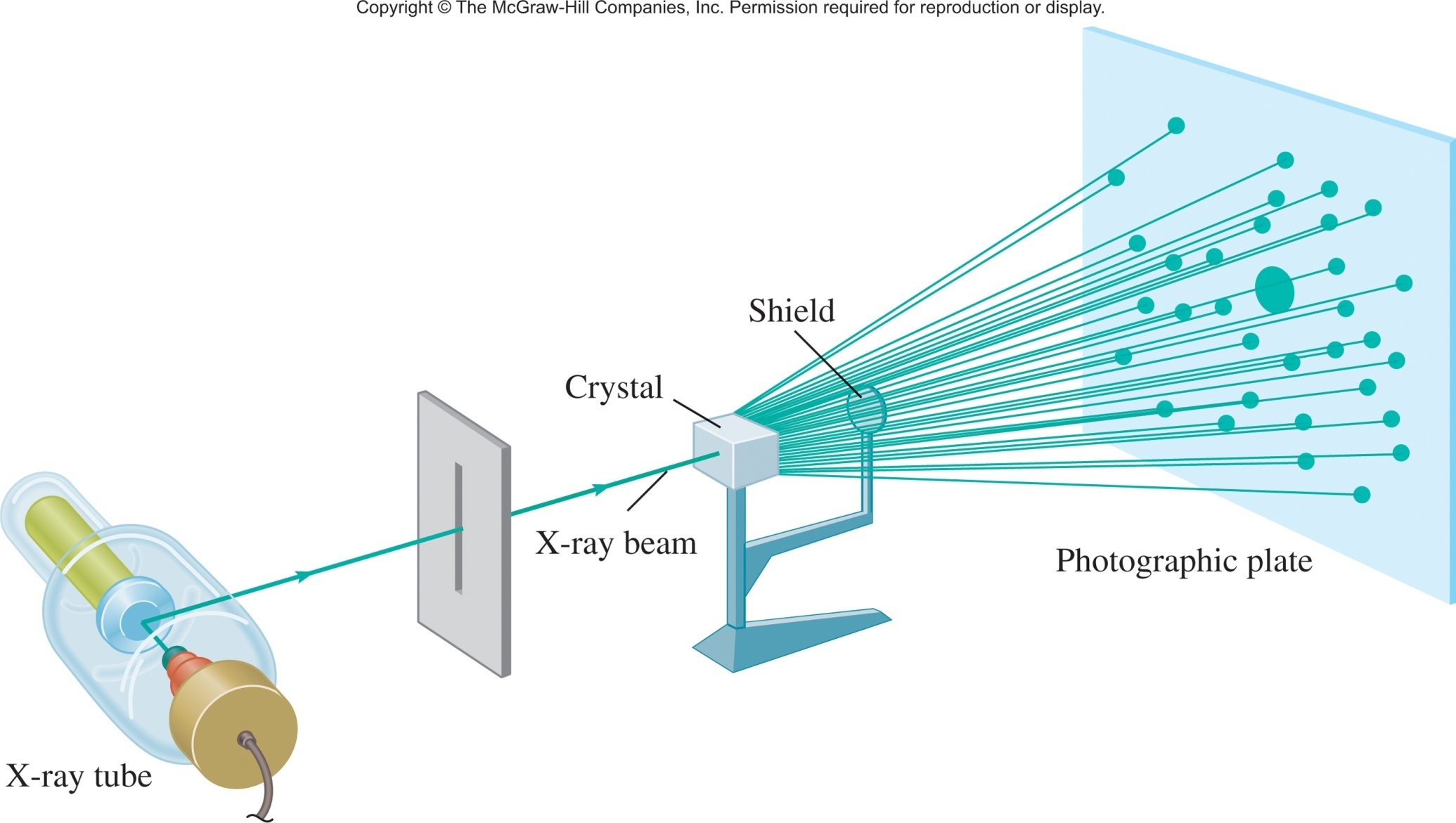 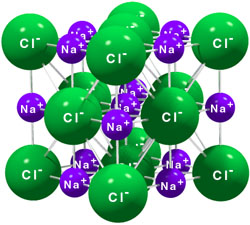 Crystals Side Note
Al2O3
Ruby
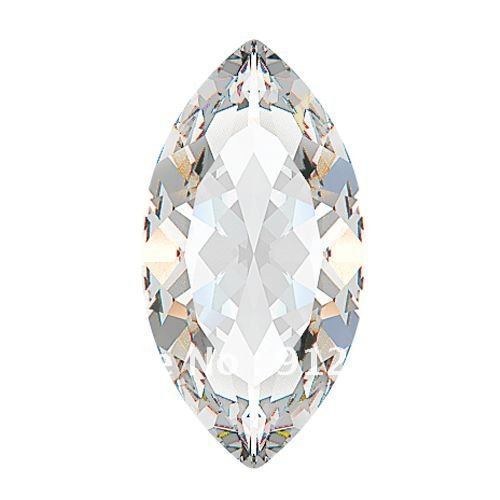 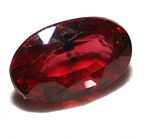 Replace 
1% Al3+ with Cr3+
Colorless
Absorbs yellow-green
Emits red
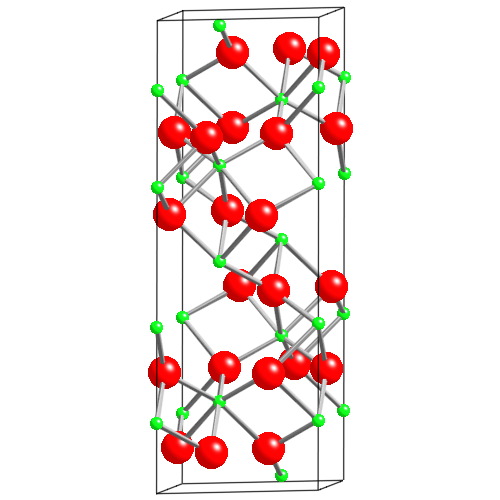 Al green 
O red
Most expensive ruby (1.6 cm3) = $6.7 million
Al2O3 (1.5 cm3)  =  ~$500
Crystals Side Note
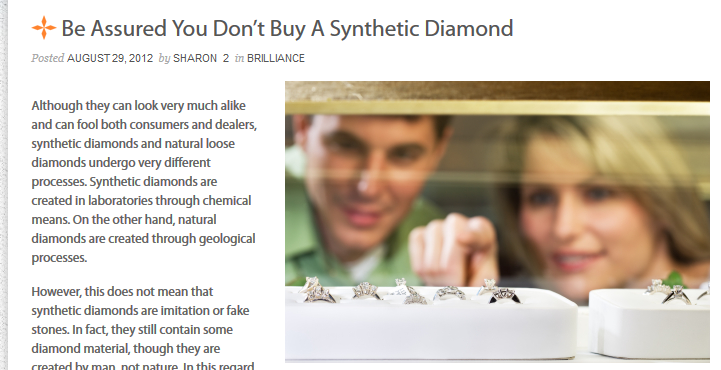 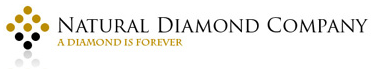 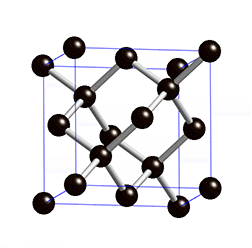 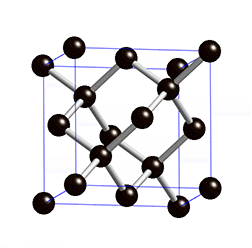 “Natural” Diamond
Synthetic Diamond
Man-made Diamond
Lab Created Diamond
Solids
Crystalline solids
Exhibit a three-dimensional order.
Show diffraction pattern when irradiated with X-rays.
Amorphous solids
Exhibit a short-range order, but
	are disordered over the long range.
Do not show diffraction pattern under X-ray irradiation.
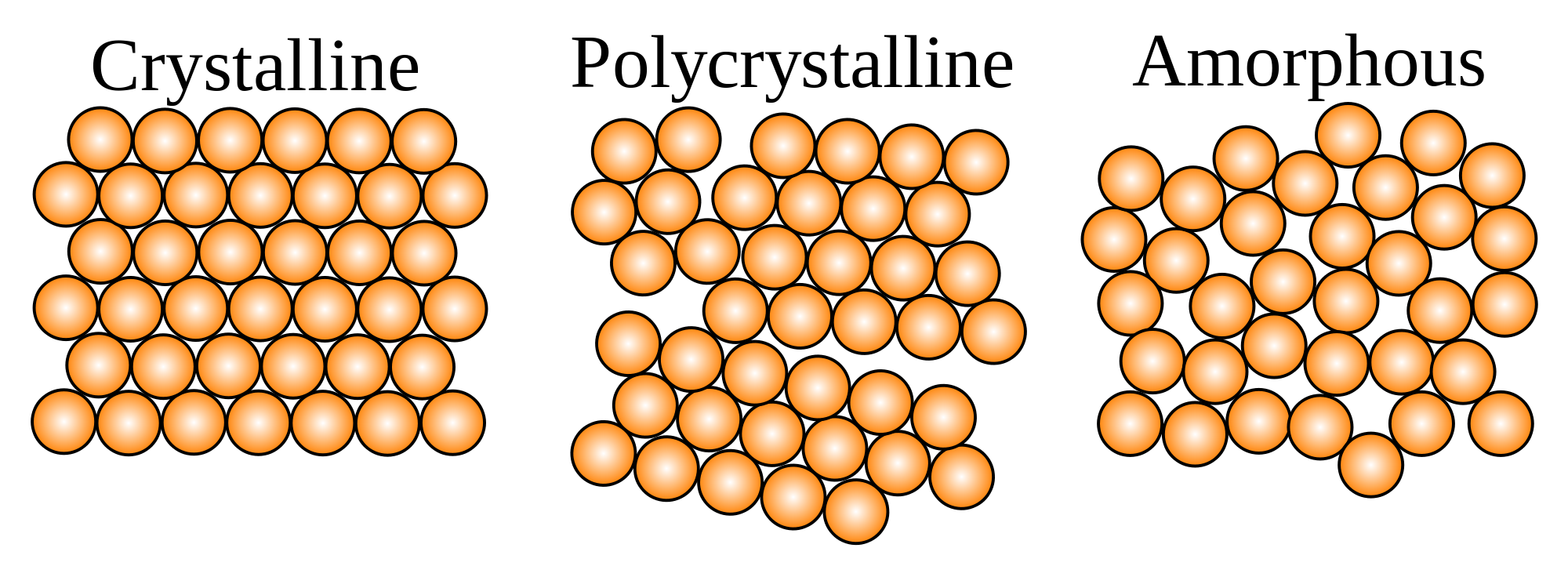 25
Amorphous Solids
There are many solids that are not crystalline (will not diffract)
No long range order
Molecules are arranged in a “random” manner
Flow when subject to pressure over time
Isotropic i.e. same properties in all direction
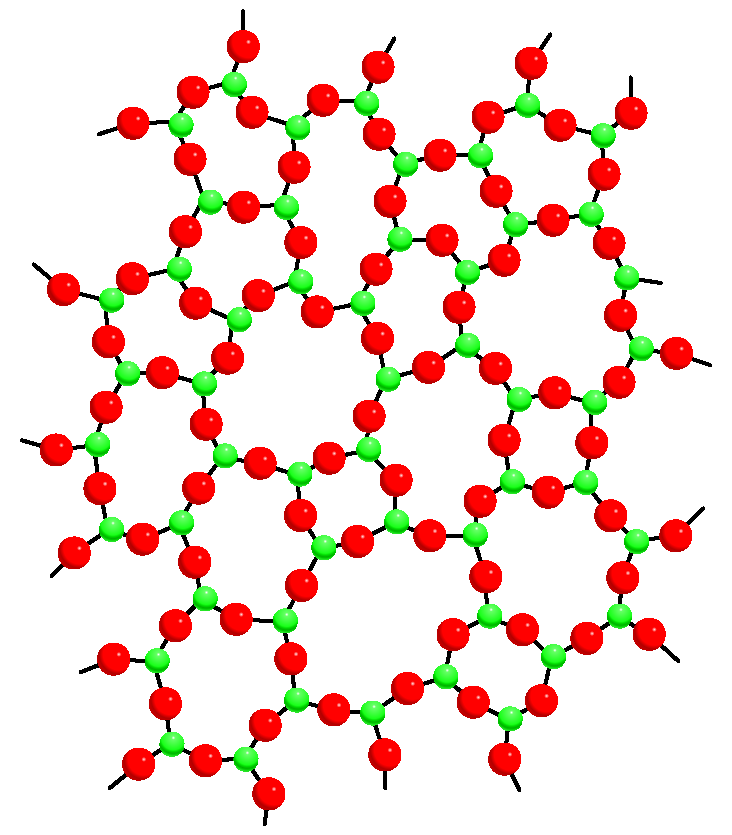 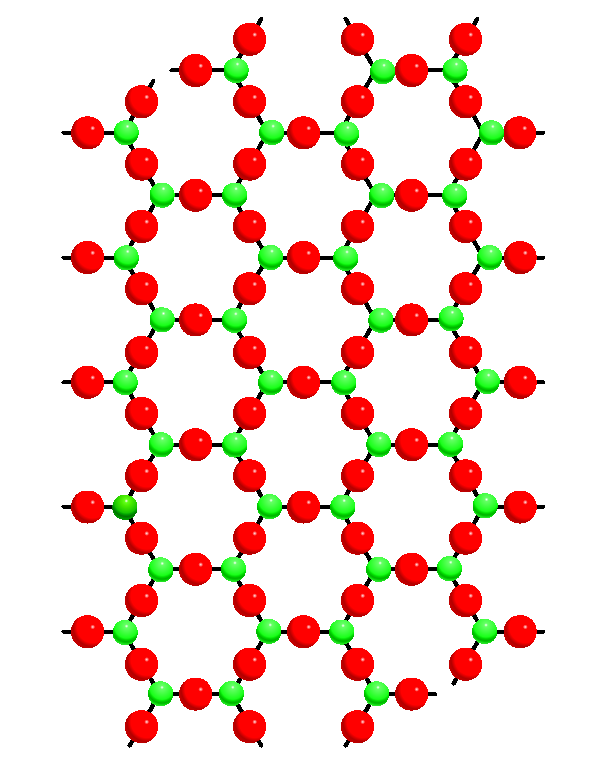 Crystalline SiO2
(quartz)
Amorphous SiO2
(glass)
Ch 11.7
Page 494
Amorphous Solid Examples
Synthetic plastics/polymers
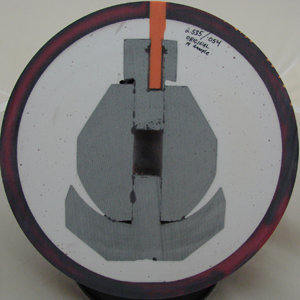 Aerogels
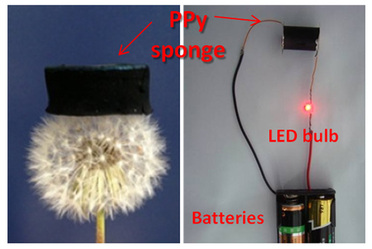 Organic Electronics
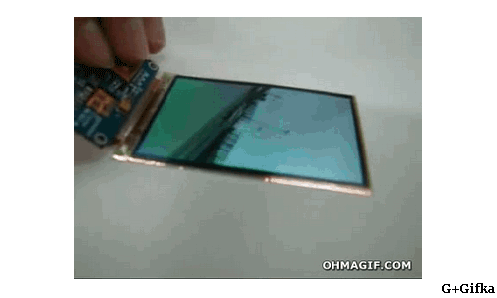 Scientific Reports 2014, 4, 5792.
Chapter 11
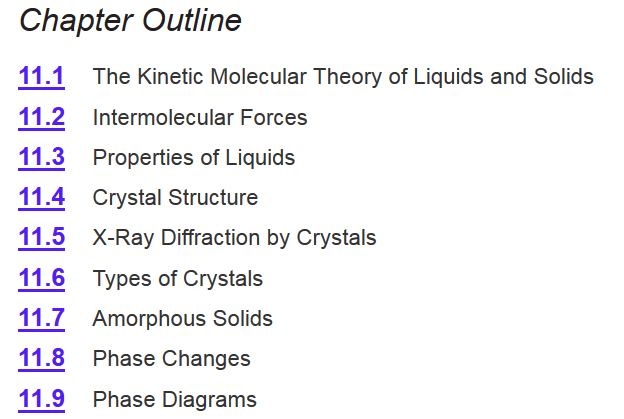 Intermolecular forces according to Google Images:
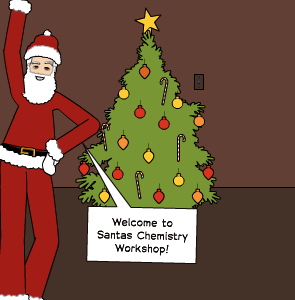 Ch 11
Page 467
28